The Fredericton Region’s demographic challenge
For the purposes of this report, the Fredericton Census Agglomeration (CA) area is used.  The Fredericton CA includes the City of Fredericton; the Hanwell rural community, the villages of Harvey, New Maryland and Tracy; two First Nations communities (Devon and Kingsclear) and the parishes of Bright, Douglas, Gladstone, Kingsclear, Lincoln, Manners Sutton, Maugerville, New Maryland, Queensbury and Saint Marys.
New Brunswick is much older and aging faster than Canada
Source: Statistics Canada, CANSIM table 17-10-0005-01.
But Fredericton is smartly bucking this trend
Fredericton’s youth (0-14) has grown faster than Canada’s over the past decade
Its number of young working age adults has grown robustly, only a bit slower than Canada’s
By contrast, the rest of New Brunswick has posted major declines
Source: Statistics Canada, CANSIM tables 17-10-0005-01 and  17-10-0135-01
Faster aging means slower growth!
New Brunswick lost workers over the past decade

As a result, its economy has badly trailed behind Canada’s
Source: Statistics Canada, CANSIM tables 14-10-0023-01, and 36-10-0402-02.
The labour market challenge: filling the gap left by retiring baby boomers
Up until 2011, the number of young people reaching the official working age of 15 was well above that of people reaching the official retirement age of 65.
All this changed in 2011 when the county’s first boomers tured 65.
Without newcomers, the labour force of the Fredericton CA would decline modestly over the next 10 years
Source: Statistics Canada, CANSIM table 17-10-0135-01.
Fredericton’s school age population is booming
Newcomers to New Brunswick are typically of child-rearing age

Migration to New Brunswick has helped stablilize the school age population

In Fredericton, the school age population has grown sharply since the middle of the last decade.
Source: Statistics Canada, CANSIM tables 17-10-0135-01 and 17-10-0005-01.
.
Serious challenges remain
Population aging means greater demand for public services
As a result, labour is shifting from private to public sector
More workers will be needed to meet growing public services and grow the private sector
Source: Statistics Canada, CANSIM table 14-10-0092-01.
Private sector growth will be critical to ensuring quality public services
Health care spending escalates dramatically as seniors grow older
New Brunswick’s first baby boomers are turning 75 this year. Over the next 15 years, the number of people aged 75 and over is projected to more than double, to nearly 140,000
This will result in escalating health care costs. Private sector growth is needed to cover escalating cost
Source: Calculations by Richard Saillant based on Canadian average provincial health spending by age group for 2017 and data from Canadian Institute for Health Information (CIHI) and Statistics Canada, CANSIM table 17-10-0057-01, high growth population scenario.
Permanent resident admissions by region around New Brunswick
The good news: Immigrants are moving into non-urban areas too
6,000
In 2017 only 360 immigrants settled outside of the seven urban centres in New Brunswick.

By 2019 nearly 1,100 did – a growth rate of nearly triple.

Covid-19 impacted the 2020 intake.

Fredericton has the second highest immigrant attraction rate in Atlantic Canada in recent years.
4,610
3,645
*intended destination. Source: IRCC
Population growth and K-12 education
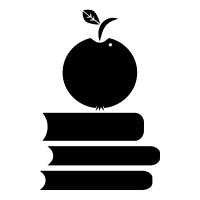 Making the case for a plan: Growing the K-12 population
K-12 enrolment is declining across NB even as the demand for workers is rising.
Attracting more young families to the province will help rebuild the K-12 student population.
Ensuring the next generation has a larger local talent pipeline.
It’s already happening in Fredericton and Moncton.
Projecting K-12 enrolment
Assuming a significant increase in immigration
The Fredericton Region’s population growth projections
Why does the region need to grow its population?
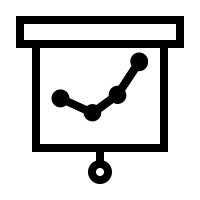 Many strategically important industries
New growth opportunities 
Over 3,000 current businesses
Risk that many would leave if workforce demand can’t be addressed
The Fredericton Region’s population growth forecasts 2020 to 2040
Three scenarios:
Developed using Statistics Canada population growth projections for New Brunswick* adjusted for demographic situation and trends specific to the region.
Scenario 1: Current population trajectory. 
Scenario 2: Population growth needed to maintain the current size of the workforce.  
Scenario 3: Population growth needed to expand the workforce at an annual average rate of 0.5%.
*Using Projection scenario HG: High-Growth
The Fredericton Region’s population growth forecasts 2020 to 2040
Why these three scenarios?
Scenario 1: Current population trajectory. 
To show the current population trajectory for the Fredericton CA (spoiler alert – it’s real good).
Scenario 2: Population growth needed to maintain the current size of the workforce. 
To show what level of population growth is needed just to keep the same workforce size.
Scenario 3: Population growth needed to expand the workforce at an annual average rate of 0.5%.
To show what level of population growth is needed if the county wants to grow its workforce in a moderate way.
*Using Projection scenario HG: High-Growth
The Fredericton Region’s population growth scenarios
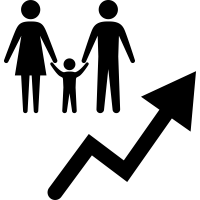 The Fredericton Region’s population growth forecasts 2020 to 2040 - Conclusions
Keep doing what you are doing – current course and speed.
Maybe a little more focus on better targeting of immigrants or on retention (the Fredericton CA loses an average of 400 per year to net interprovincial migration).
Ensure there is good housing options for people moving into the region.
*Using Projection scenario HG: High-Growth
The Fredericton Region population growth plan
Local communities/regions need to get engaged.

This is not only a provincial government issue.
People and businesses move into local communities. 
Economic opportunities occur in local communities.
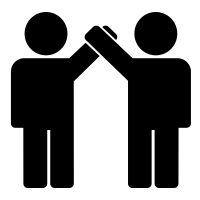 The changing demands on local/regional government
Local/regional government – circa 2000
Local/regional government – circa 2020
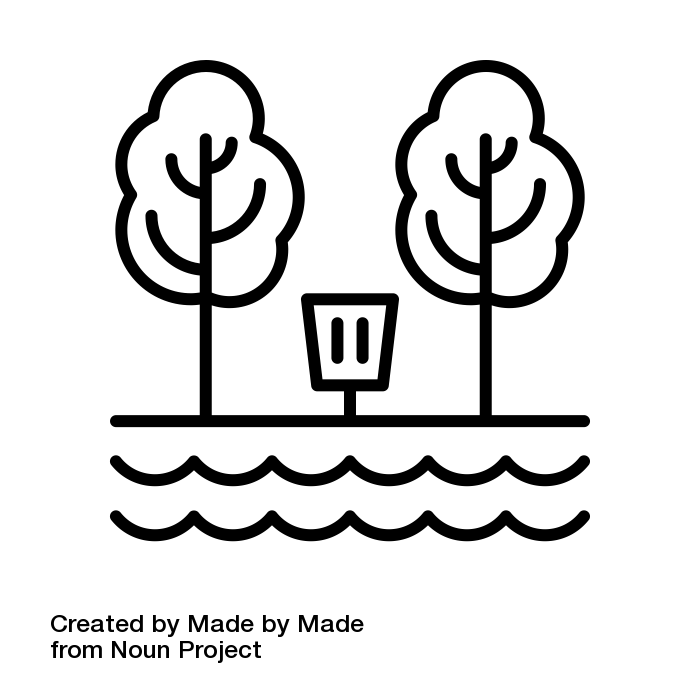 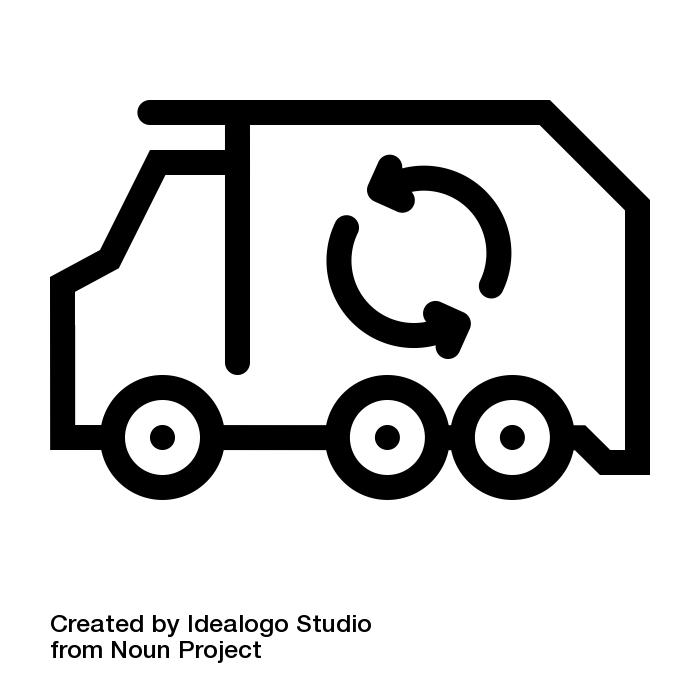 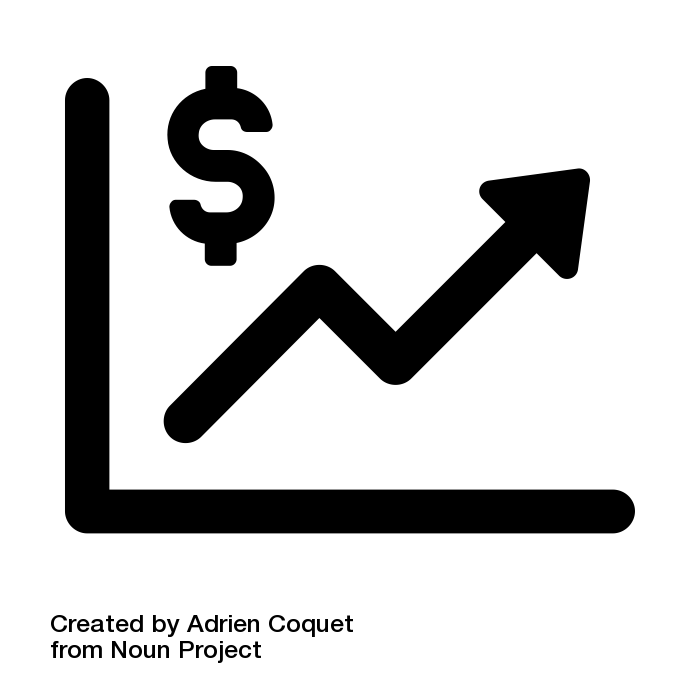 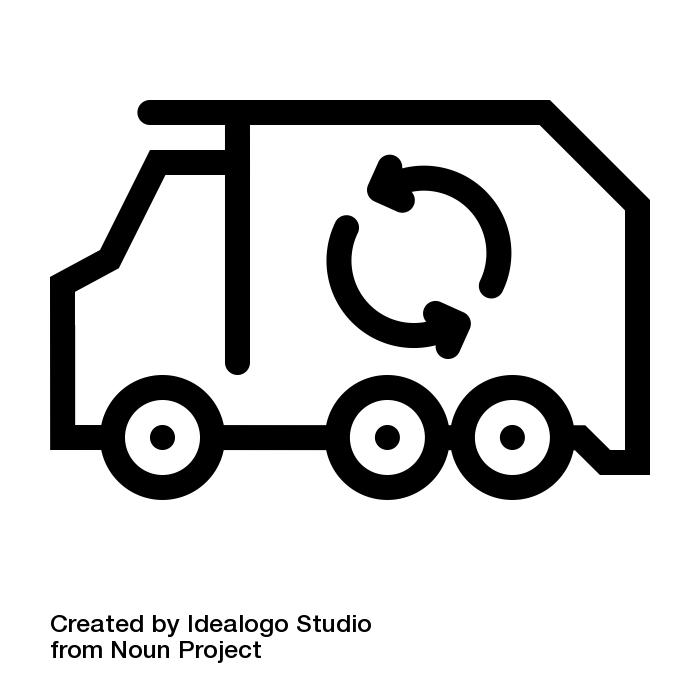 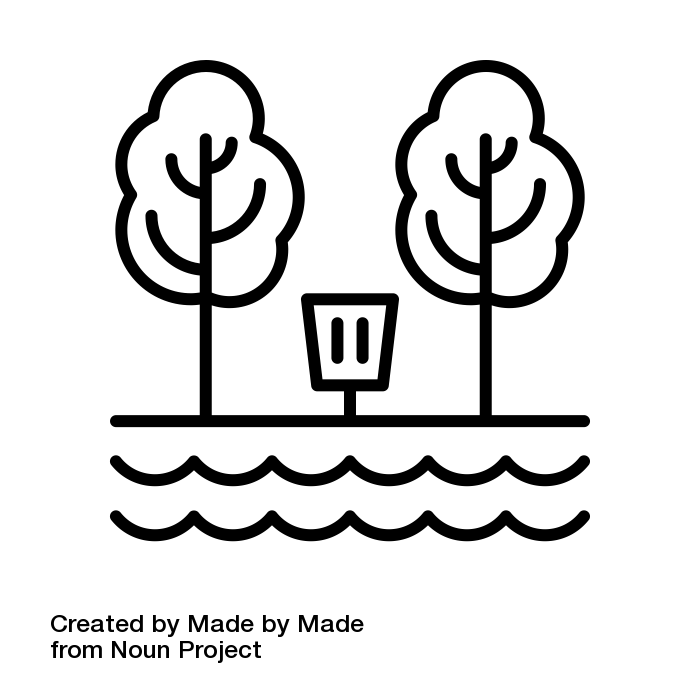 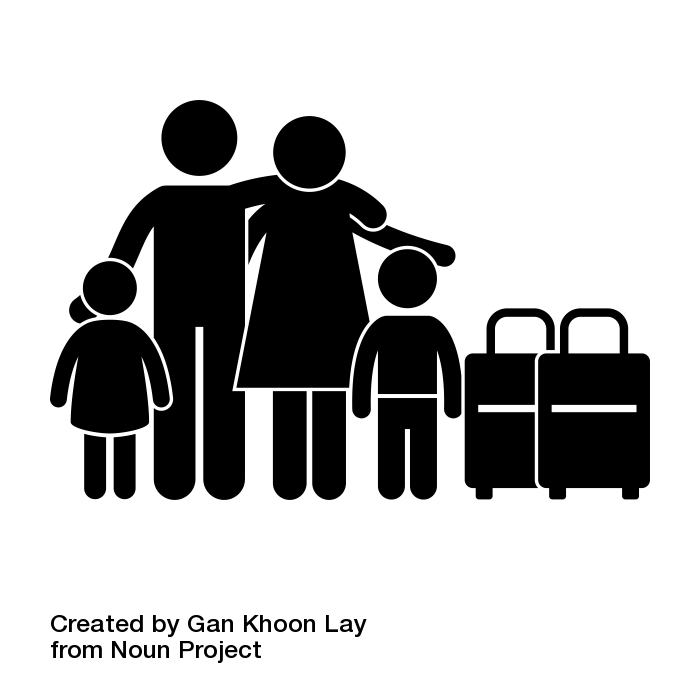 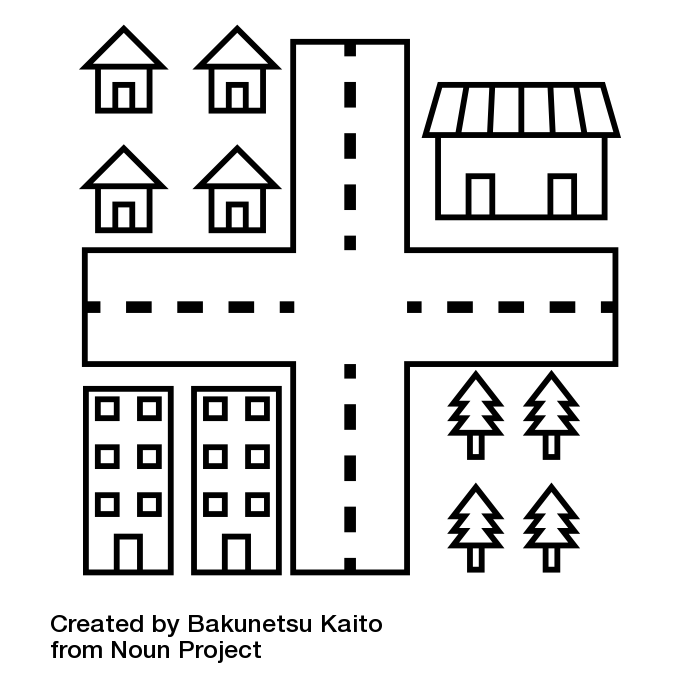 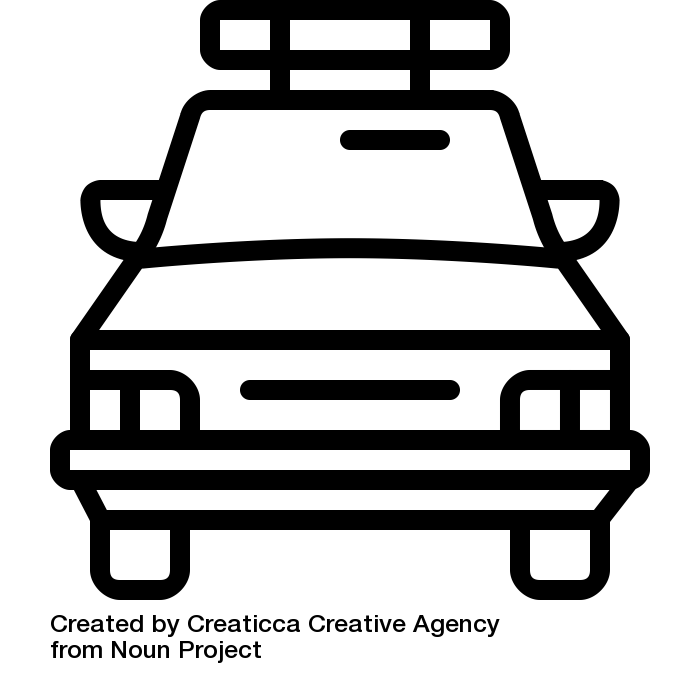 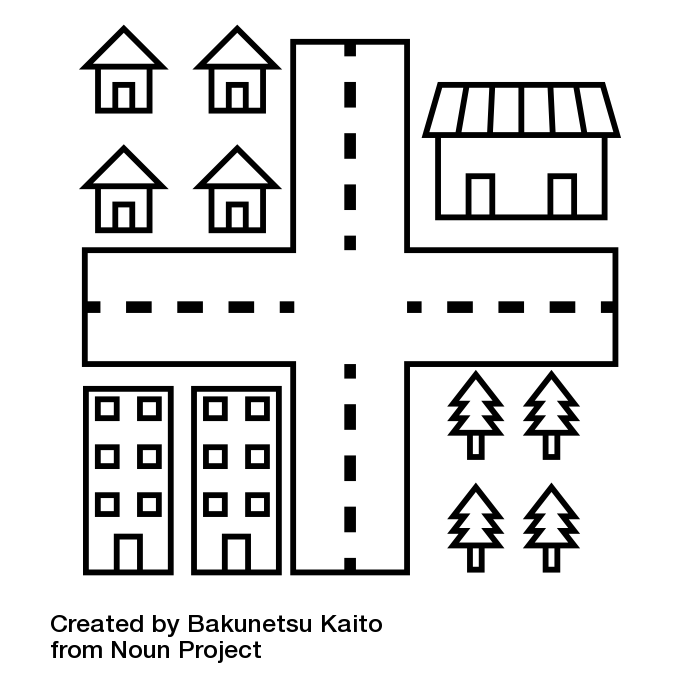 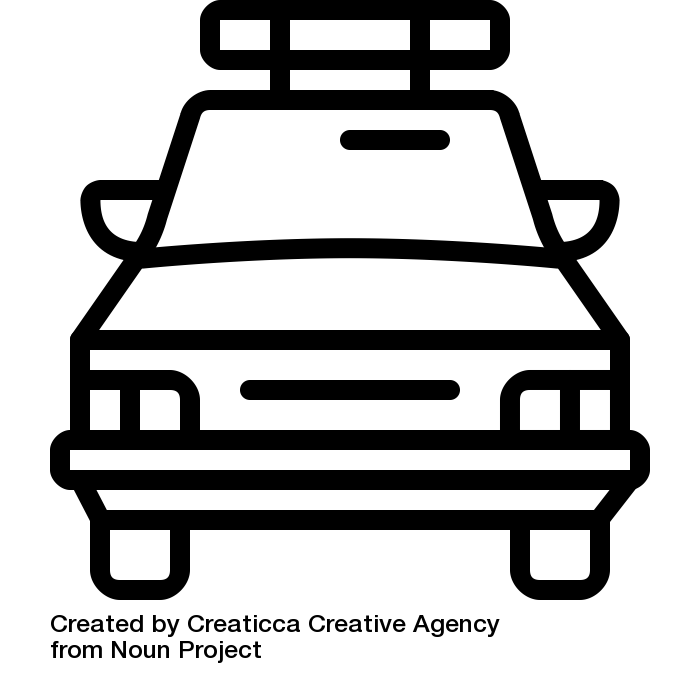 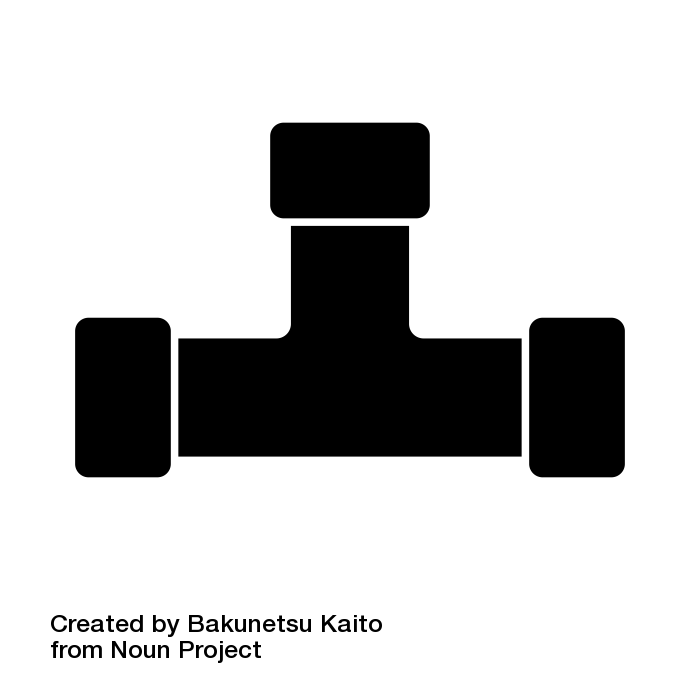 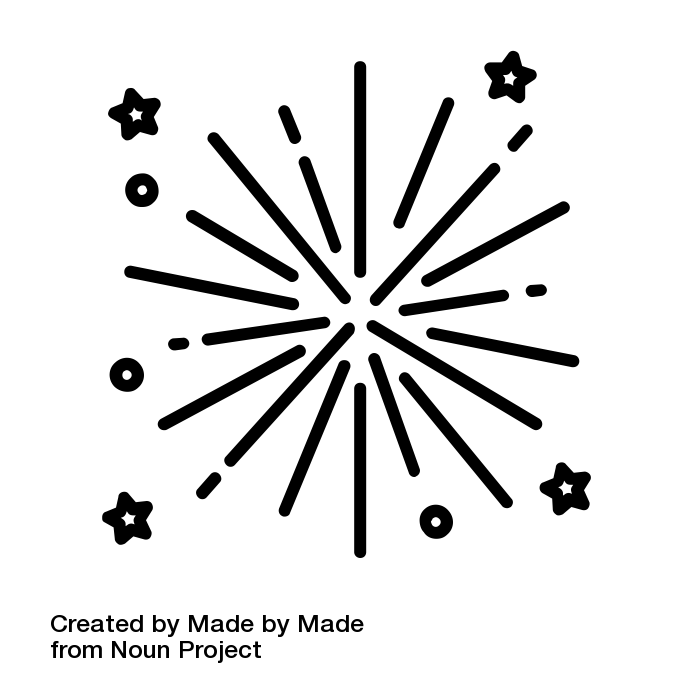 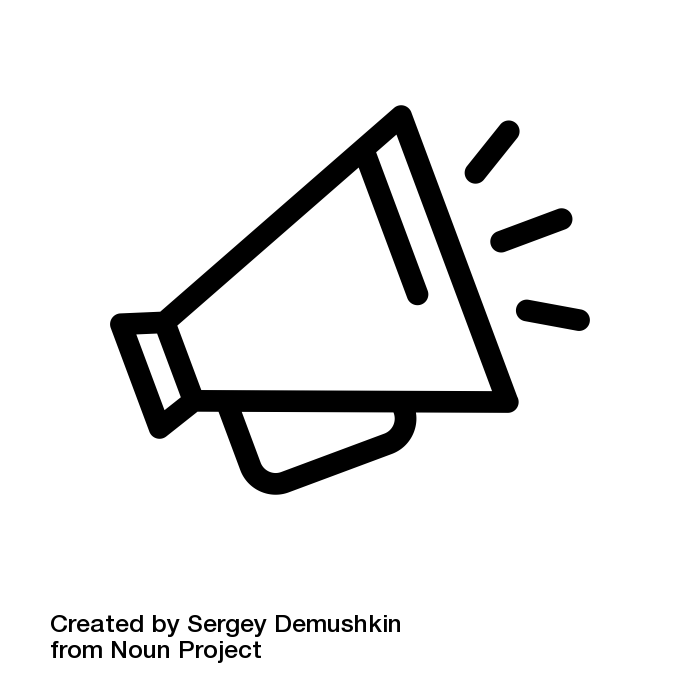 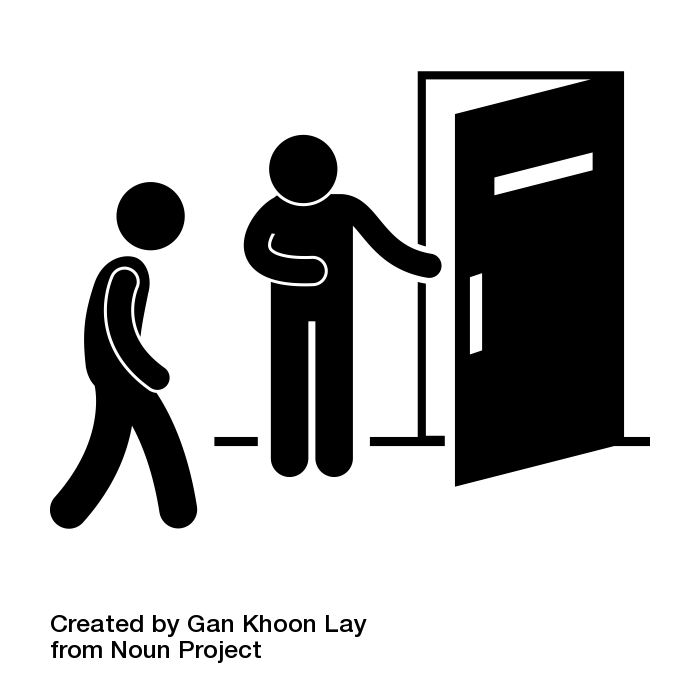 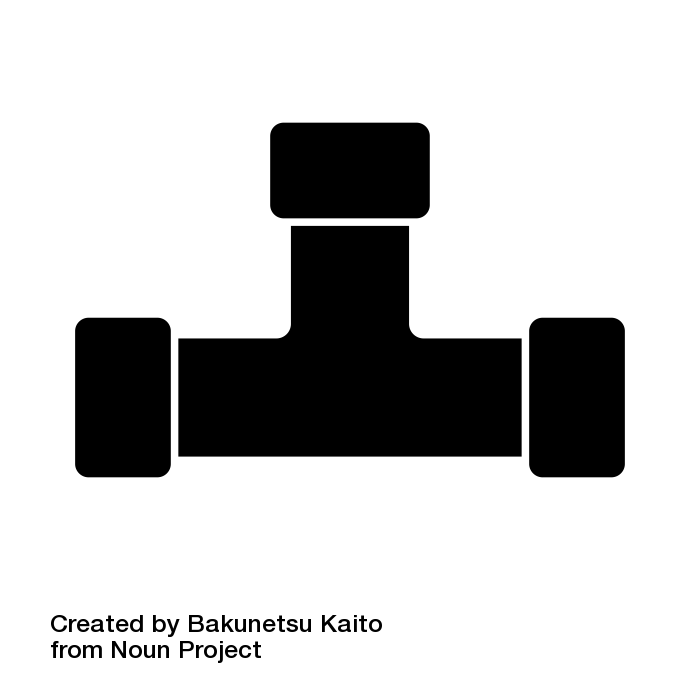 Not just a population growth plan, communities need a more comprehensive ‘business plan’

Elements of the business plan:
A clear understanding of labour market needs to support workforce exits and accommodate new growth.
Which industries have potential to grow in the future in the region?
What level of inward population migration do we need?
What are the barriers to attracting new population? (e.g. housing, local support infrastructure, language training, etc.)
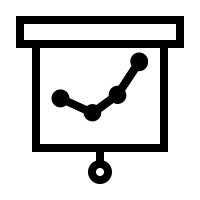 Next Steps